Strategy and Sustaining and Disruptive Technologies
1
What is Strategy?
Strategy is about creating a sustainable competitive advantage
Sustainable advantage occurs only when you do different activities than your competitors, or when you do the same activities differently in order to create value
Operational excellence (doing things the same way as competitors, but perhaps doing them better) is important, but it is not strategy
Competitors can “close the gap” on operational excellence by copying your  efficiencies and using best practices
Operational excellence is necessary, but not sufficient – to create sustainable competitive advantage, you need both operational excellence and strategy
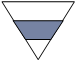 2
Success Requires that IT Be Run as a Business
Three objectives:
Efficiency 
Use available resources as efficiently as possible                                                                                                                                                                                                                                                                                                                                                                                                                                                                                                                                                                      
Effectiveness
Focus on technical competence/quality
Value
The right combination of effectiveness and efficiency to support the client’s ability to compete successfully

These triple objectives need to be balanced

Clients need an appropriate balance of efficiency (cost) and effectiveness (quality) to produce value
3
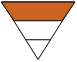 [Speaker Notes: To accomplish the business goal of I/S, it is crucial that I/S be run as a business.  This means balancing efficiency (costs) and effectiveness (quality) to produce the value that customers require.]
Organizational Agility
Kathy Harris, Vice President and Distinguished Analyst in Gartner's Executive Leadership and Innovation team, recently made the following observation: 

	“Agility is an organization’s ability to sense changes and to respond efficiently and effectively to them.  In 2009, if there’s one thing that organizations need, it’s agility. Our economy and the business environment are a steady stream of ups, downs and rapid change; in such an environment, the ability to sense, respond and react are true survival skills! …  Aim to make your organization agile throughout – this means ensuring that people, processes and technology are flexible and adaptable to change.”
4
Being a Change Leader
Peter Drucker, who has written extensively about innovation and change, declares that it is “a central 21st-century challenge that [organizations] become change leaders.”  

	He further asserts that change leader organizations will see change as opportunity, and hence will actively seek out the right kind of change for the organization.  

	While we might be tempted to assume that such organizations would embrace bold and daring steps to establish themselves as change leaders, the process Drucker describes for doing this is an evolutionary as opposed to a revolutionary one.  He advocates an analytical and systematic approach focused on creating continuous improvement as the primary basis for becoming a change leader.
5
Good to Great
In his book, Good to Great, Jim Collins also finds evidence of the value of an evolutionary approach to change.  In his study of companies that rose from good to great he found no pattern of singularly identifiable, transforming moments to which they could attribute their remarkable success. 

	He writes, “revolutionary leaps in (company) results were evident, but not by revolutionary process.”  In other words, he found that, consistent with Drucker’s assertions, evolutionary, not revolutionary, processes were at work.
6
The Nature of Innovation
Sustained improvements over time lead naturally to process and product innovations.
	
	Drucker has advocated that innovation is much more the product of systematic hard work – what he calls the practice of innovation –  than of flashes of insight and genius.  

	He expresses it as follows.  “To be effective, an innovation has to be simple, and it has to be focused.  The greatest praise an innovation can receive is for people to say, ‘This is obvious! Why didn’t I think of it?  It’s so simple!’ By contrast, grandiose ideas for things that will ‘revolutionize an industry’ are unlikely to work.”
7
The Practice of Innovation
The process of systematically anticipating and pro-actively responding to change is very closely aligned with the practice of innovation.  
An innovation is more than a brilliant new idea.
An innovation is accomplished by creating something new that also proves to be appropriate and useful for some purpose.
8
Technology Brokering
Andrew Hargadon explores the idea of innovation as systematic work in his book How Breakthroughs Happen. 
Based on ten years of study into the origins of historic inventions and modern innovations the book’s findings reinforce that innovations do not usually result from flashes of brilliance.
Instead, innovations are much more likely to come about from the creative combination of ideas, concepts, and products from existing technologies in ways that spark new technological initiatives.
Hargadon calls this process technology brokering.
9
Hargadon’s “Rules”
The future is already here 
In other words, organizations that seek to anticipate and exploit change will do well to consider carefully the activities, products, and services they and others are focused on in the present.  
It is almost always the baseline of present activities that allows organizations to make the insightful moves that position them as change leaders in their industry.
10
[Speaker Notes: The incandescent light bulb first emerged some thirty years before Thomas Edison famously "turned night into day"? 
Henry Ford's revolutionary assembly line came from blend of observations from Singer sewing machines, meatpacking, and Campbell's Soup?
For example, Design Continuum designed the Reebok Pump shoe around an inflatable insert made from IV bags
Andrew Hargadon argues that our romantic notions about innovation as invention are actually undermining our ability to pursue breakthrough innovations.Innovation is really about creatively recombining ideas, people, and objects from past technologies in ways that spark new technological revolutions.Technology brokers simultaneously bridge the gaps in existing networks that separate distant industries, firms, and divisions to see how established ideas can be applied in new ways and places, and build new networks to guide these creative recombinations to mass acceptance. How Breakthroughs Happen identifies three distinct strategies for technology brokering that managers can implement in their organizations.Hargadon suggests that Edison and his counterparts were no smarter than the rest of us-they were simply better at moving through the networked world of their time.]
Hargadon’s “Rules”
Analogy trumps invention 
Instead of searching for insights and flashes of brilliance that no one else has thought about or considered, a more promising approach is to look for successful ideas and inventions in other areas and think creatively about how to combine them, modify them, and apply them to the opportunity or problem you have at hand.  
This approach has more promise simply because it is much easier to recognize the similarities between two situations than to come up with something neither you nor anyone else has ever thought of before. 
In this approach, you attempt to think inside other boxes, to use Hargadon’s phrase, instead of trying to follow the more common advice of thinking “outside the box.”
11
Guiding Principles – Technology
Technology itself is never a primary cause of either greatness or decline in a business. Avoid technology fads and bandwagons. Recognize that you cannot make good use of technology until you know which technology is relevant to the business it supports. 

	Technology can accelerate business momentum, but not create it.  Therefore, you need the discipline to say no to the use of technology. Crawl, walk, run is a very effective approach to technology change!
How does this relate to the context within which I/S projects are undertaken?
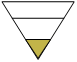 12
Guiding Principles
Maintain an attitude of healthy discontent. Sound management requires a probing, inquiring mind.  Satisfaction with the status quo should be avoided.  As you carry out your responsibilities as a manager, intelligently question existing practices and procedures. Ensure the most effective, up-to-date methods are being used.  Actions based on the rationale, “that's the way we've always done it" should be examined closely.  As a manager, you must not be afraid to challenge precedent.  Be alert for antiquated or improper practices, which must be changed.
13
Group Exercise
Can you identify some examples of attempted revolutionary change in the IT industry that didn’t work out so well?
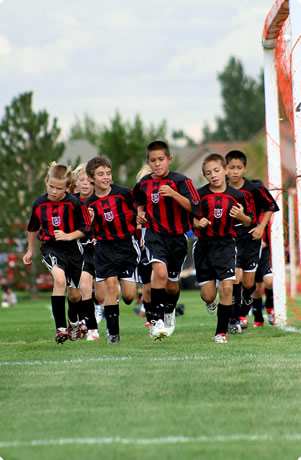 14
Group Exercise: Case Study of DEC
Listen to the first part of the lecture by Clayton Christensen.
What happened to DEC?
How did this happen?
Could it have been avoided?
What would it have taken to do this?
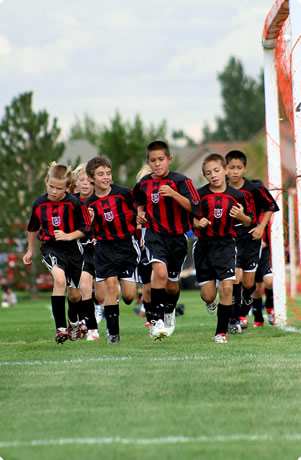 15
Sustaining Technology/Innovation
A sustaining technology/innovation is a technology or innovation employed to improve a company’s product or service to better meet their customers’ needs.

	 Sustaining innovations can be:
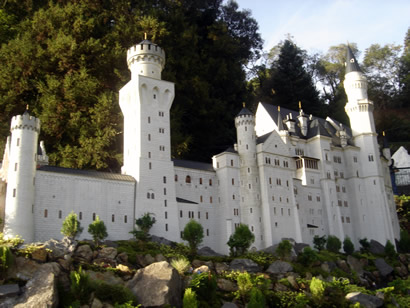 evolutionary
 revolutionary

 incremental and gradual
 discontinuous and dramatic
The distinction is not about the innovation itself but rather what it is used to do.
16
Disruptive Technology/Innovation
A disruptive technology/innovation is a technology or innovation employed to appeal to or even create a new market.

	Disruptive technologies and innovations are often characterized (at least at first) by:
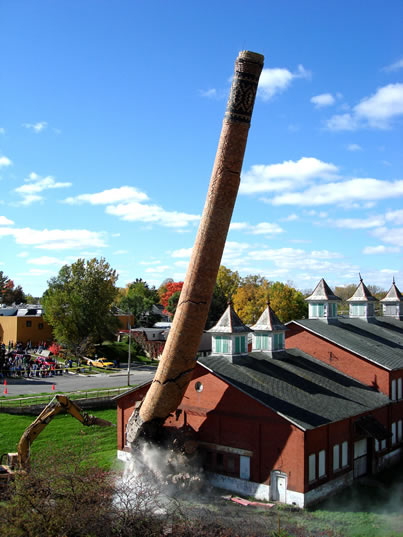 inferior performance
 lack of appeal to established    customer base
 lower profit margins

 convenience
 appeal to a select group of potential customers
 lower cost
-
+
17
Sustaining or Disruptive?
Microsoft’s development of Internet Explorer
Open-source software (like Linux)
More fuel-efficient cars
Electric cars
The personal computer
Selling computers via the Internet
Selling stocks via the Internet
Education via the Internet
Online banking
Insurance claims processing via the Internet
Sustaining vs. disruptive can depend on your perspective
18
Market for Disruptive Innovations?
The personal computer (in the early 1980s)
PDAs
Electric cars
Buying computers via the Internet
Buying stocks via the Internet
Open-source software (like Linux)
Online banking
Digital goods (books, music, movies, newspapers) via the Internet
Books & travel via the Internet
How can such markets change over time?

How might the rate of potential change differ for these examples?
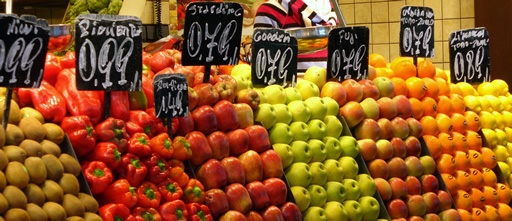 19
Markets and Technology Innovations
sustaining
technology performance enhancements
performance
performance that market can absorb
new technology performance
disruptive
time
Adapted from The Innovator’s Dilemma, Clayton Christensen
20